ENCOURAGING INTERCULTURAL INCLUSION: WAY TOWARDS EDUCATIONAL ENRICHMENT
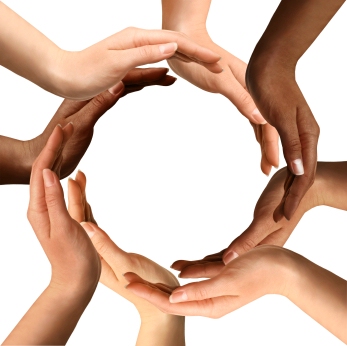 By
Shiny Bhardwaj
Jamia Millia Islamia, New Delhi
An Overview
Greetings everyone, an overview of the presentation that is to follow:
 Significance of an Intercultural Understanding
 Why do we need an Intercultural Education?
 How are Institutions instrumental towards the cause?
 What can they do to promote purposeful learning experience?
 Some challenges that are faced during such an endeavor
 A few suggestions for an effective rollout.
The Need for an Intercultural Understanding
The necessity for “Intercultural Competence”, which implicates
 Effective interaction and co-operation,
 Knowledge and awareness of one’s own and others’ cultural affiliations,
 Plurilingual competence and communicative awareness,
 Tackling inequalities and structural inconsistencies.

An integrated approach to diversity is associated with widespread beneficial effects for all.
Factors that make Intercultural Education the Need of the hour

 Ethnic pluralism is a long prevalent societal reality that influences our lives;

 In one way or another, individuals acquire knowledge or beliefs, sometimes invalid, about ethnic and cultural groups;

 Such beliefs and knowledge limit the perspectives of many and make a difference, often negative, in the opportunities and options available to members of ethnic and cultural groups.
Role of the Institution
Two major types of educational institutions-
 Teacher education
 School/University education

Emergent areas to be addressed:
Inclusion
Responsibility
Equality of Opportunity
Exposure
Scope of Institutional Responsibility
.
TEACHER SUPPORT
RESOURCES
COMMUNITY CONNECT
INSTITUTION
CURRICULUM
ETHOS AND ENVIRONMENT
RESEARCH
Challenges faced during this endeavor
Financial constraints 
 Racial/ethnic/gender-based discrimination
 Conflicts between host families and visiting learners
 Communication issues
 Insufficient planning
 Lack of problem-resolving facilities
Suggestions for effective functioning of an Institution in an Intercultural milieu
Towards Maintaining Ethos
 diversity should permeate the total school environment
 policies and procedures should foster positive intercultural interaction and understanding among students, teachers and the support staff
 promotion of values, attitudes and behaviors that support diversity and acceptance
 build partnerships with other institutions so that students and teachers both can be engaged and experiences be shared

Towards Pedagogy
 curriculum should be comprehensive in scope and sequence
 reflection of the varied cultural learning styles and characteristics
 provide students with continuous opportunities to develop a better sense of self
 help understand the conflict between ideals and realities in human societies
Towards Staff
school staff should reflect the diversity; teachers from various ethnic backgrounds should be engaged in the school
 a systematic, comprehensive, mandatory and continuing staff development programmes
 comprehensive assessment procedures
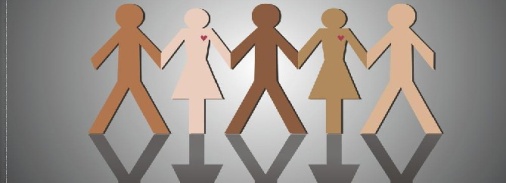 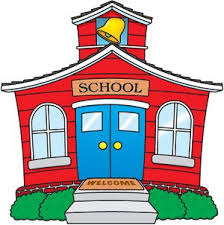 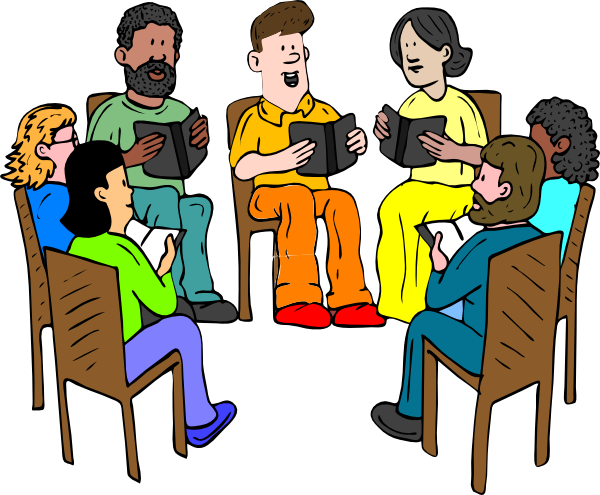 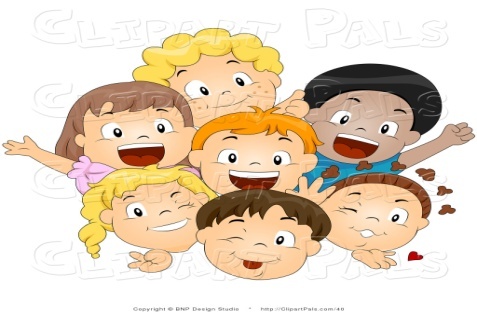 References
Chou, H.M. 2007. “Multicultural Teacher Education: Toward a Culturally Responsible Pedagogy”, Essays in Education, Vol. 21, (p. 139-162).
Directorate of Democratic Citizenship and Participation, Council of Europe, 2013. “Developing Intercultural Competence through Education”, 1-34.
 National Council for Curriculum and Assessment, 2006. “Intercultural Education in Post-primary School”, 1-122.
 NCSS Task Force on Ethnic Studies Curriculum Guidelines (1992)“Curriculum Guidelines for Multicultural Education”. School Education, 56(5), 274-294.
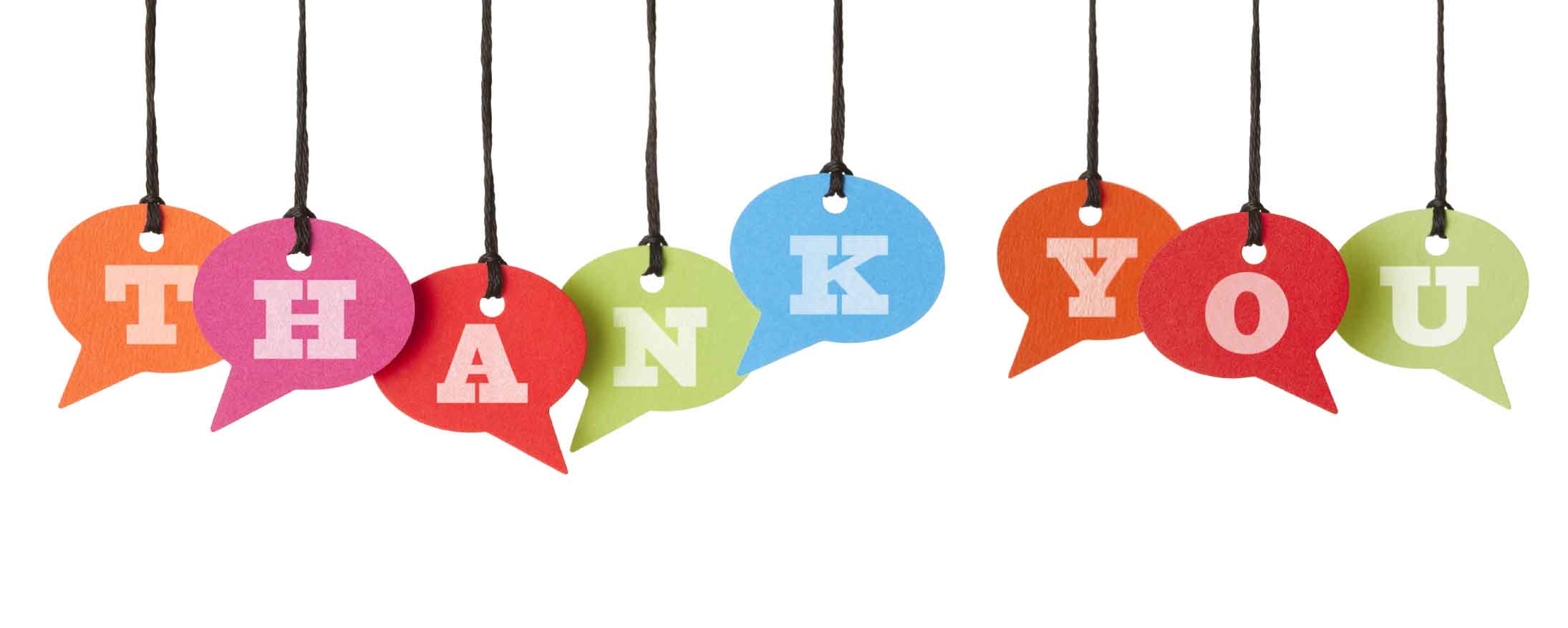